PROGRESSION ALLEMANDE
Soissons
Compiègne
II° armée
2 septembre 1914
I° armée
Verdun
III° armée
IV° armée
V° armée
Reims
Villers-C
Creil
Crépy-V
Senlis
Nanteuil-
Le-Haudoin
Château-
Thierry
Epernay
Chalons
La Ferté-sous-Jouarre
Revigny
Montmirail
Paris
Coulommiers
Fère-
Champenoise
Vitry-le-François
Sommesous
Nogent-
Sur-Seine
Troyes
Bar-sur Aube
PROGRESSION ALLEMANDE
Soissons
Compiègne
II° armée
Ordres MOLTKE le 2 septembre soir
I° armée
Verdun
III° armée
IV° armée
V° armée
Reims
Villers-C
Creil
Crépy-V
Senlis
Nanteuil-
Le-Haudoin
Château-
Thierry
Epernay
Chalons
La Ferté-sous-Jouarre
Revigny
Montmirail
Paris
Coulommiers
Fère-
Champenoise
Vitry-le-François
Sommesous
Nogent-
Sur-Seine
Troyes
Bar-sur Aube
PROGRESSION ALLEMANDE
Soissons
Compiègne
II° armée
3 septembre 1914
I° armée
Verdun
III° armée
IV° armée
V° armée
Reims
Villers-C
Creil
Crépy-V
Senlis
Nanteuil-
Le-Haudoin
Château-
Thierry
Epernay
Chalons
La Ferté-sous-Jouarre
Revigny
Montmirail
Paris
Coulommiers
Fère-
Champenoise
Vitry-le-François
Sommesous
Nogent-
Sur-Seine
Troyes
Bar-sur Aube
PROGRESSION ALLEMANDE
Soissons
Compiègne
II° armée
4 septembre 1914
I° armée
Verdun
III° armée
IV° armée
V° armée
Reims
Villers-C
Creil
Crépy-V
Senlis
Nanteuil-
Le-Haudoin
Château-
Thierry
Epernay
Chalons
La Ferté-sous-Jouarre
Revigny
Montmirail
Paris
Coulommiers
Fère-
Champenoise
Vitry-le-François
Sommesous
Nogent-
Sur-Seine
Troyes
Bar-sur Aube
PROGRESSION ALLEMANDE
Soissons
Compiègne
II° armée
Missions  fixées par GQG le 4 septembre 1914
I° armée
Verdun
III° armée
IV° armée
V° armée
Reims
Villers-C
Creil
Crépy-V
Senlis
Nanteuil-
Le-Haudoin
Château-
Thierry
Epernay
Chalons
La Ferté-sous-Jouarre
Revigny
Montmirail
I° Armée
Paris
Coulommiers
Fère-
Champenoise
Vitry-le-François
Sommesous
II° Armée
Nogent-
Sur-Seine
Troyes
Bar-sur Aube
PROGRESSION ALLEMANDE
Soissons
Compiègne
II° armée
5 septembre 1914
I° armée
Verdun
III° armée
IV° armée
V° armée
Reims
Villers-C
Creil
Crépy-V
Senlis
5° armée
4° armée
6° armée
3° armée
9° armée
Nanteuil-
Le-Haudoin
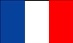 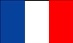 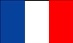 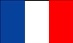 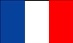 Château-
Thierry
Epernay
Chalons
La Ferté-sous-Jouarre
Revigny
Montmirail
Paris
Meaux
Coulommiers
Fère-
Champenoise
Vitry-le-François
Sommesous
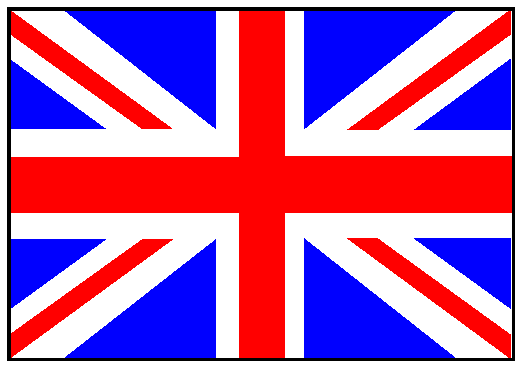 Nogent-
Sur-Seine
Troyes
Bar-sur Aube
PROGRESSION ALLEMANDE
Soissons
Compiègne
II° armée
6 septembre 1914
I° armée
Verdun
III° armée
IV° armée
V° armée
Reims
Villers-C
Creil
Crépy-V
Senlis
5° armée
4° armée
6° armée
3° armée
9° armée
Nanteuil-
Le-Haudoin
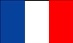 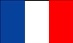 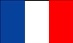 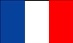 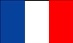 Château-
Thierry
Epernay
Chalons
La Ferté-sous-Jouarre
Revigny
Montmirail
Paris
Meaux
Coulommiers
Fère-
Champenoise
Vitry-le-François
Sommesous
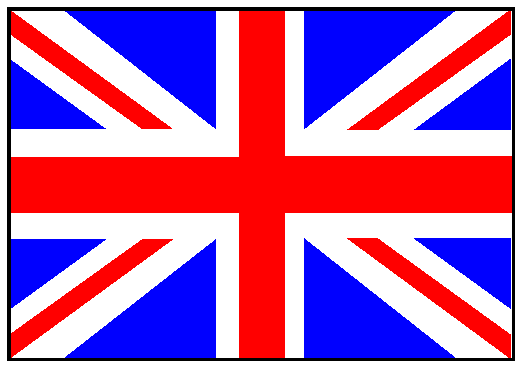 Nogent-
Sur-Seine
Troyes
Bar-sur Aube